大分夏合宿紹介
のうりんむら
第13代村長
もっさん
大分合宿って？
初代村長の田畑修一氏（修さん）の経営する大分県田畑牧場に行って、作業したり地域の人達とお酒を飲んだりおしゃべりしたりする
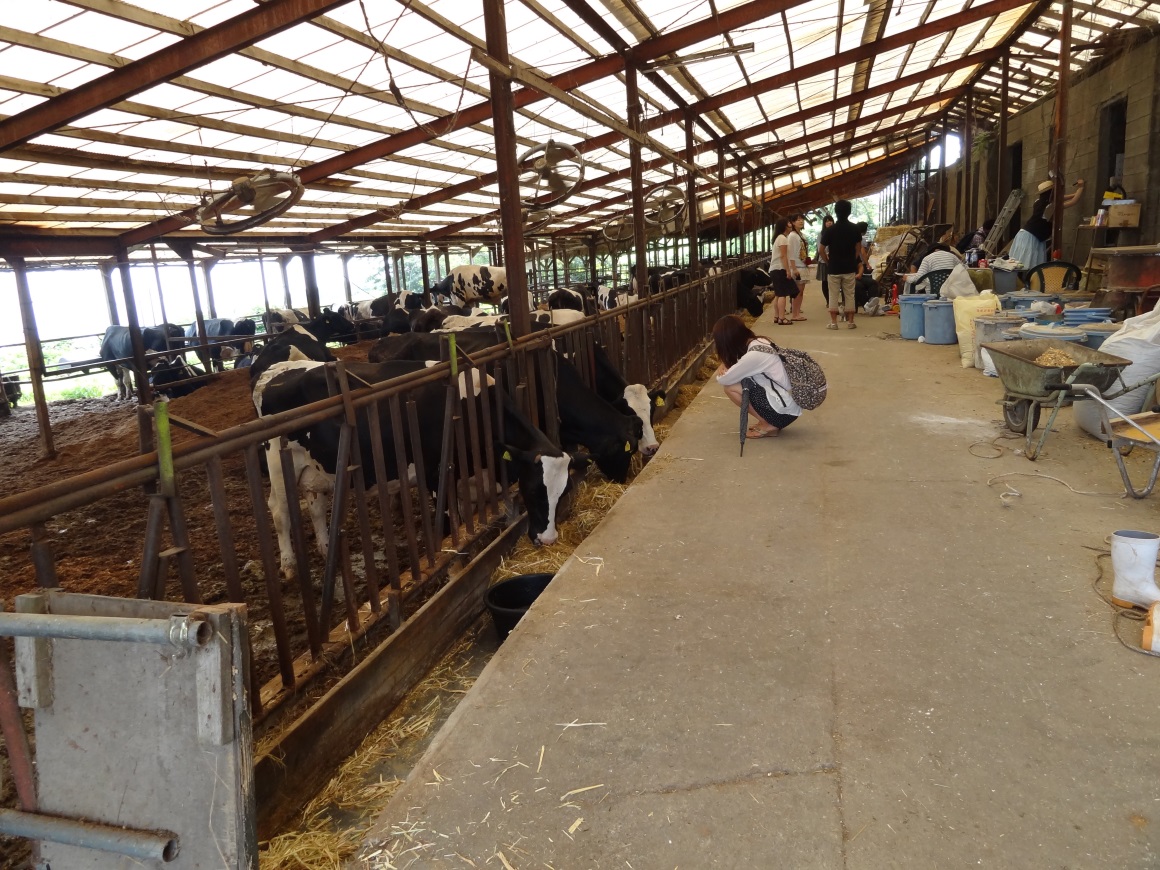 田畑修一（修さん）て？
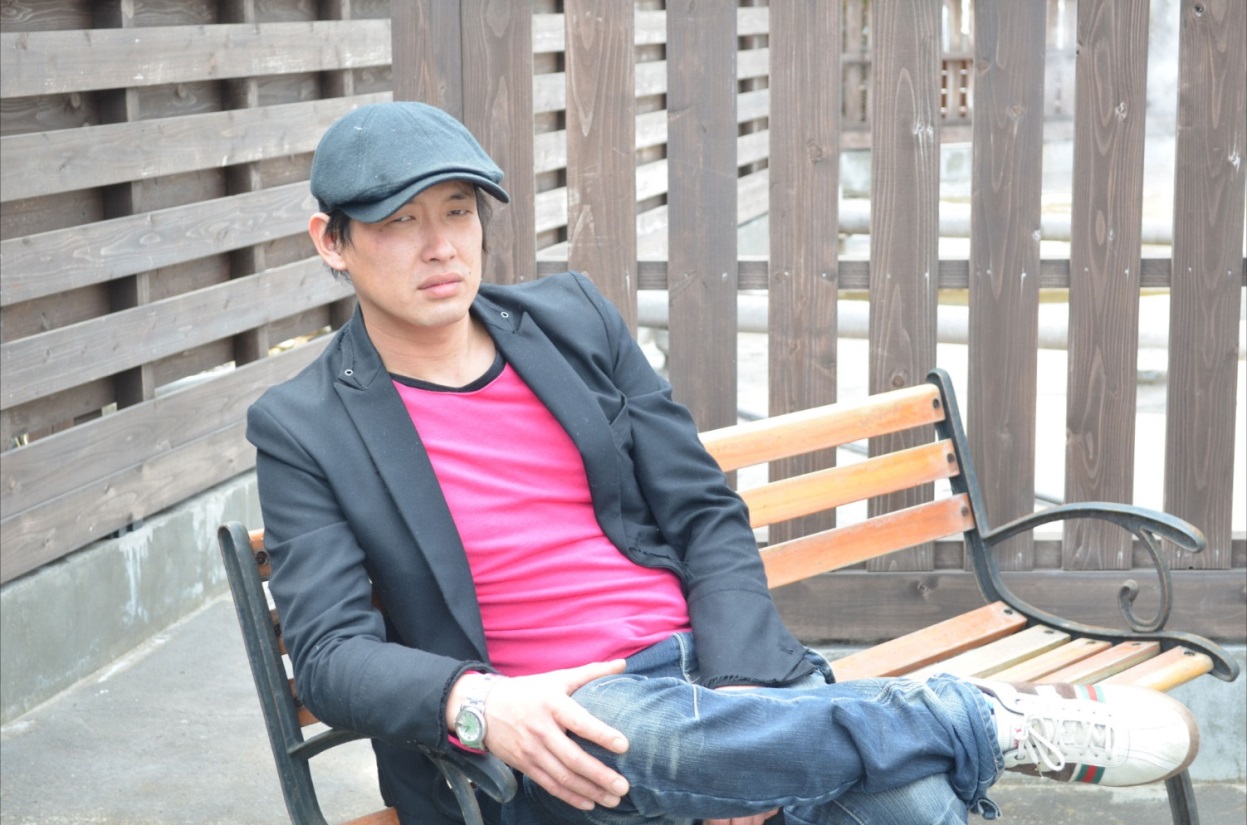 99年資源入学　現在32歳
初代村長　のうりんむらをつくった
初代農ヘル副社長　農ヘルつくった
初代のうりんむらメンバーに合宿してみたい！という人がいて、この合宿が始まった
【重要】基本的なタイムスケジュール
05:00　起床
05:30　朝の作業開始
10:00　作業終了
12:00　昼食
～16:00　お出かけ　昼寝など
16:00　夕方の作業開始
20:00　作業終了　風呂
22:00　晩飯
～25:00　飲み＆おしゃべり　各人沈没
作業風景など
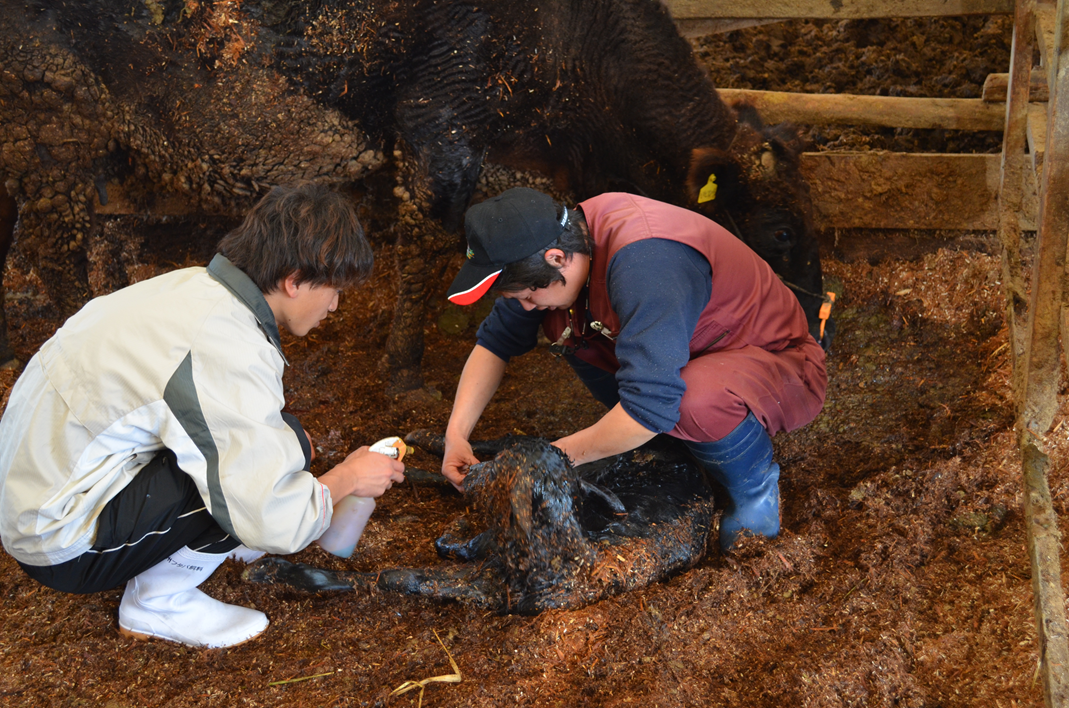 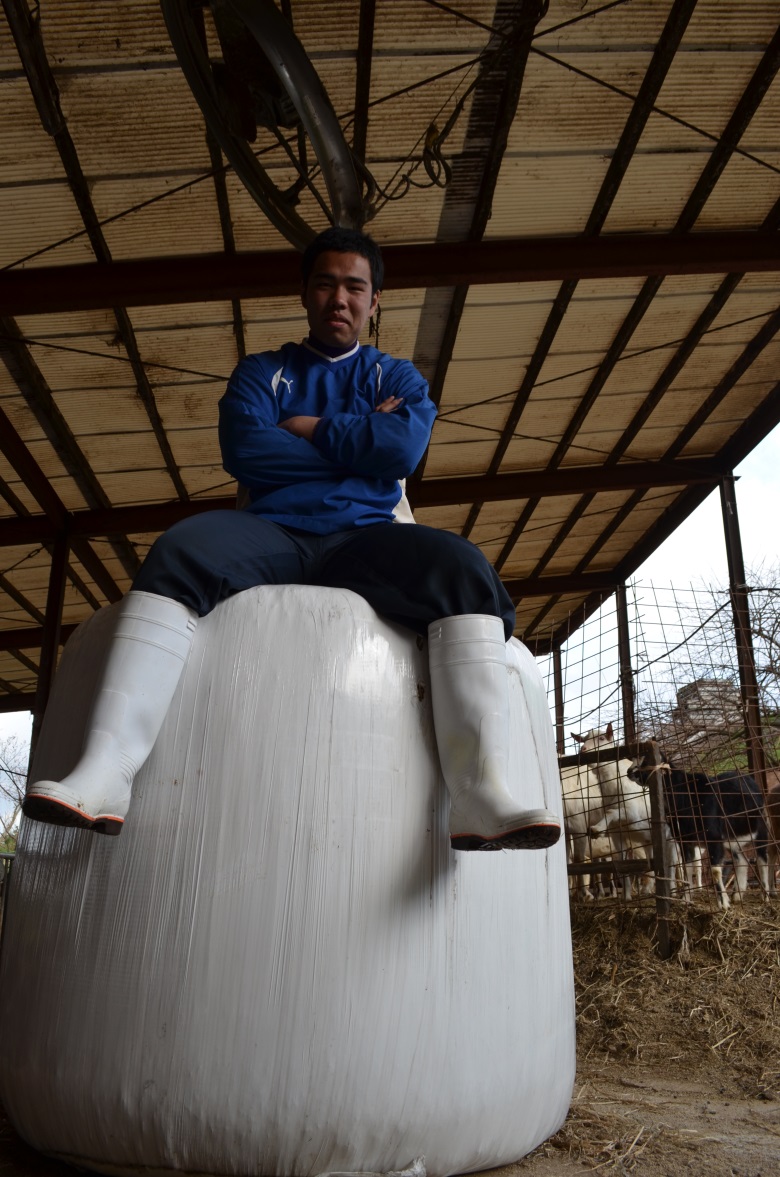 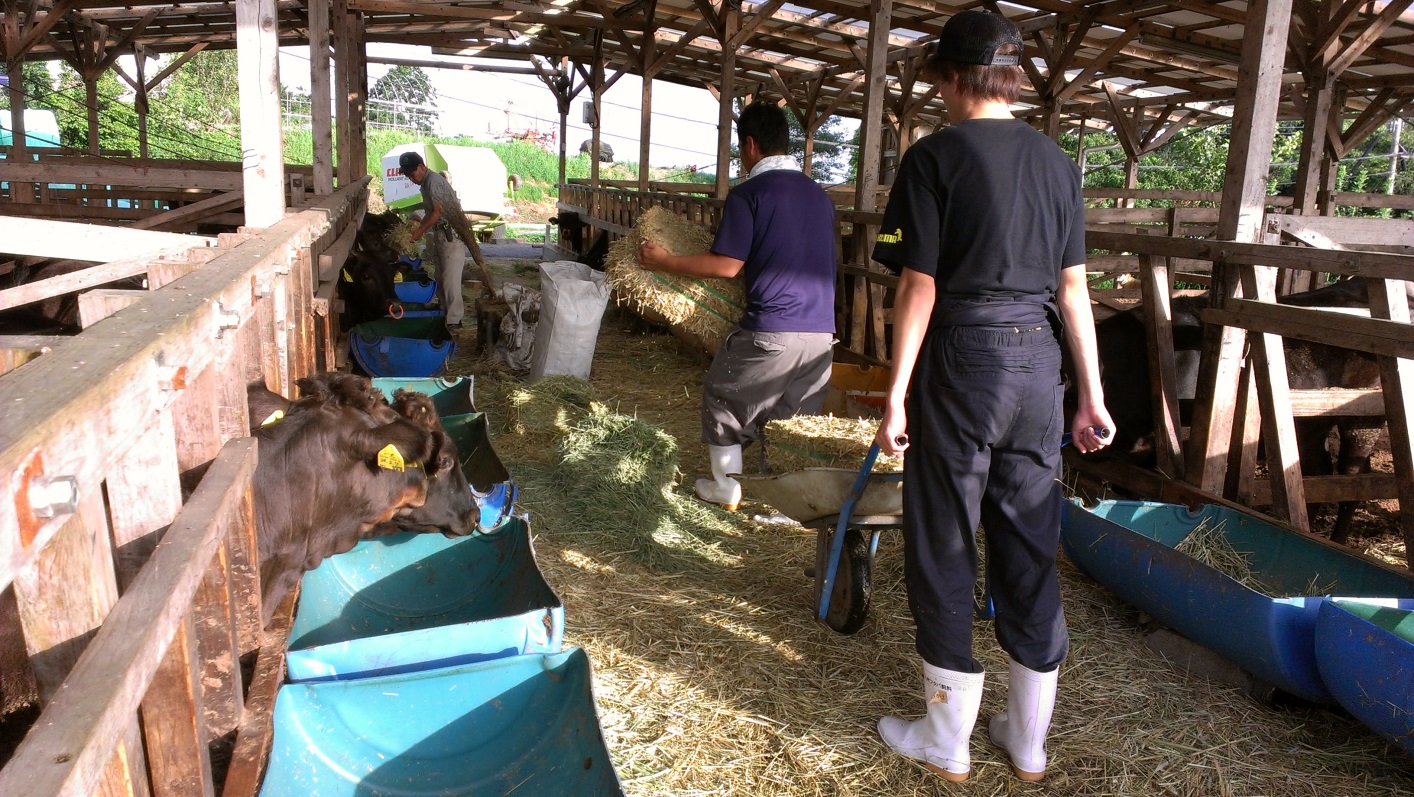 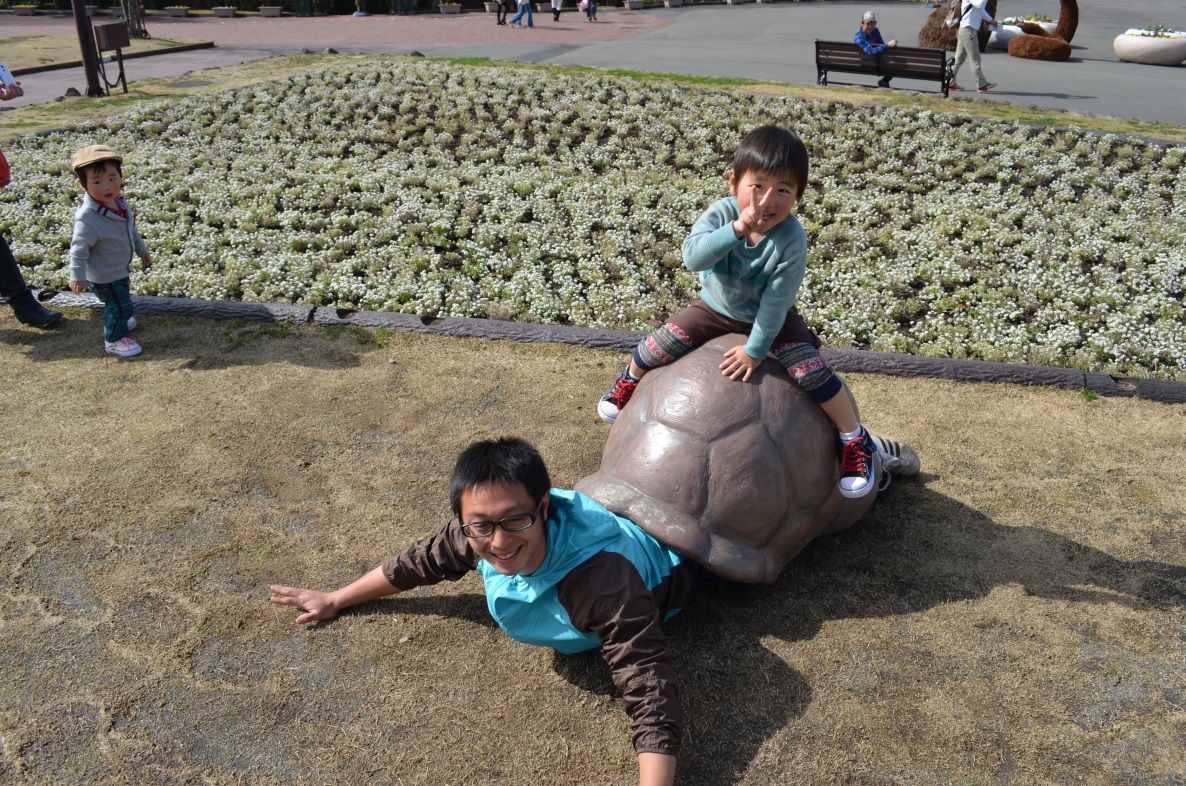 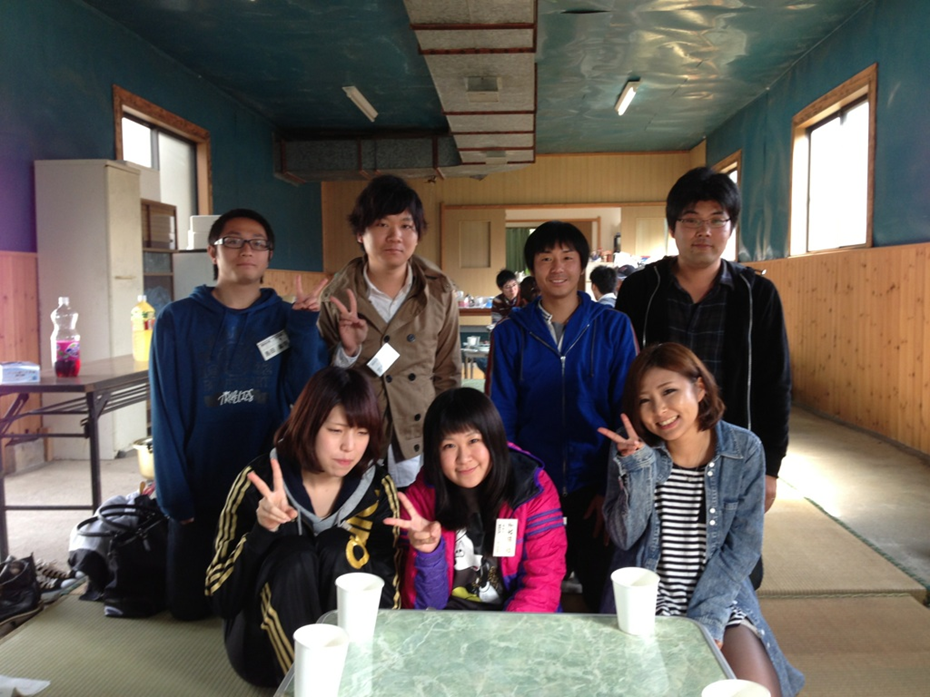 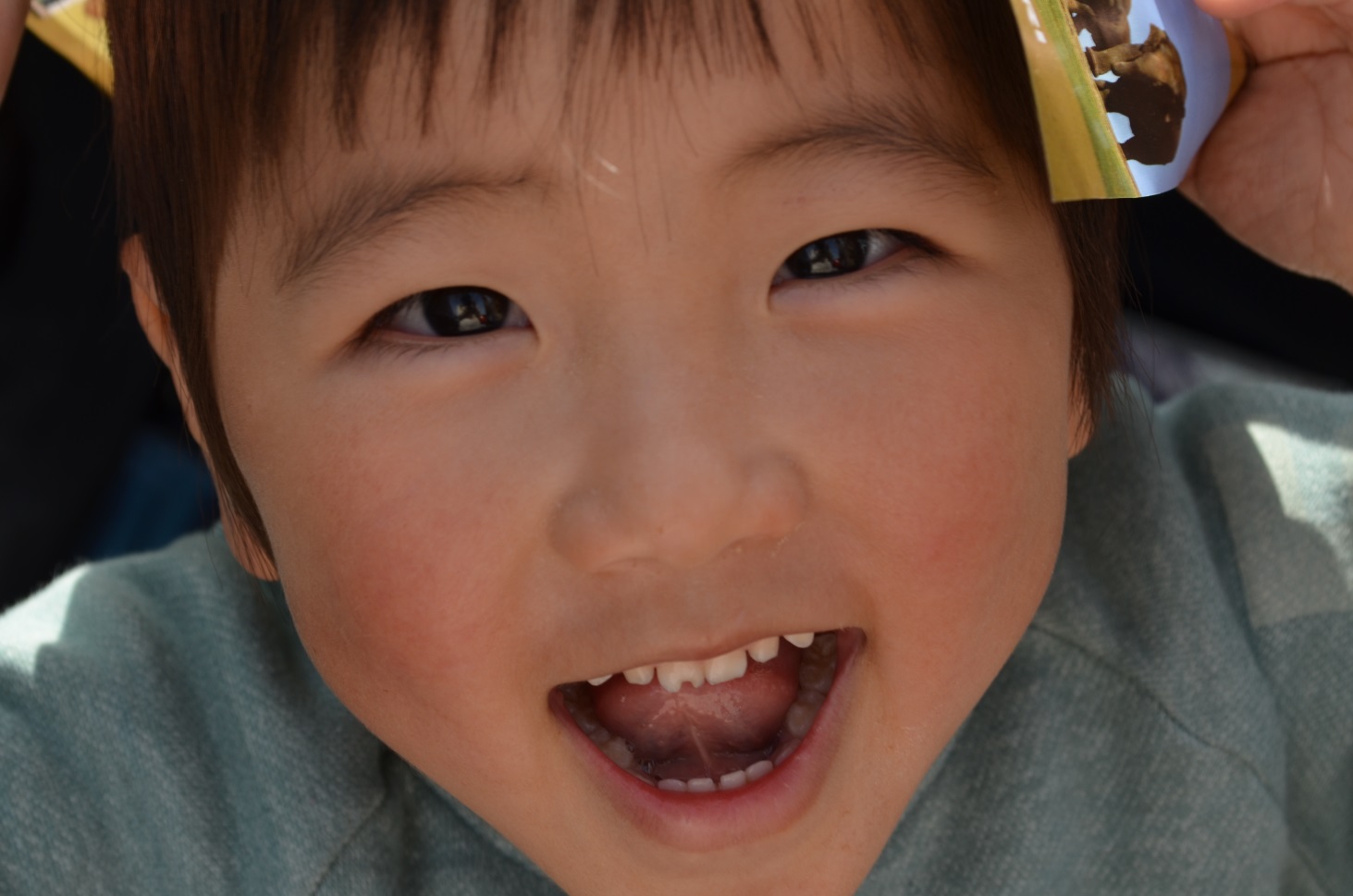 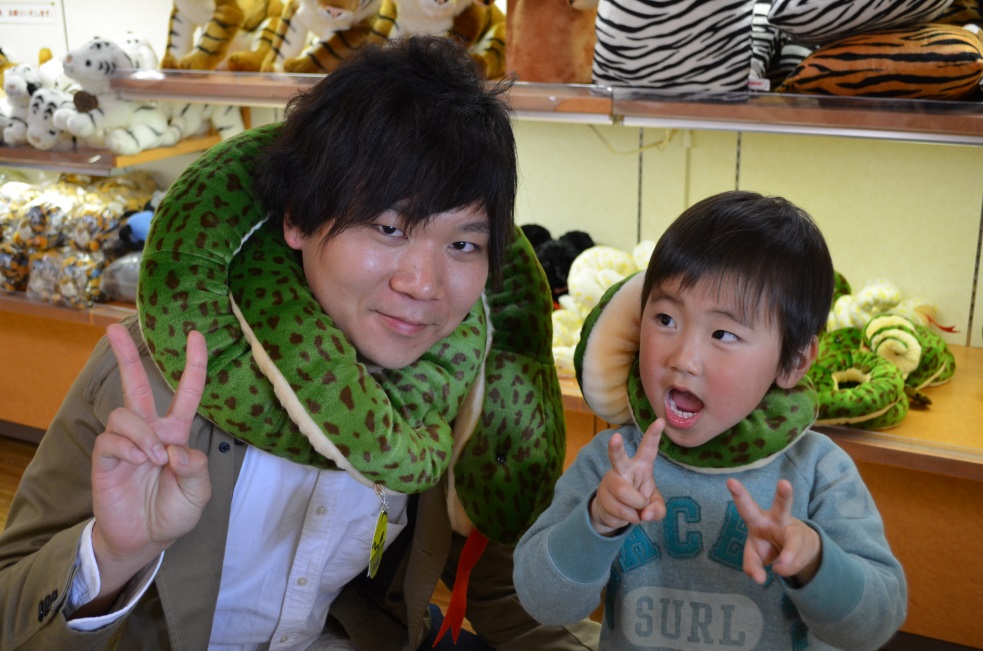 諸連絡
今年は8月18日から28日の間の10日間
予算は合計で3万ちょい（帰りの交通費含まず）
気合



お　　　　　わ　　　　　　り